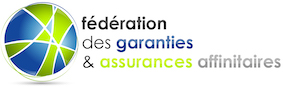 BULLETIN D’ADHÉSION 2022
Renseignements sur la société adhérente
Nom ou raison sociale : ..................................................................................................................................................
Numéro Siren / Siret: ......................................................................................................................................................
N° ORIAS : .......................................................................................................................................................................

Adresse de l’entité adhérente : ........................................................................................................................................

Adresse du siège social (si différente) : ................................................................................................................................
Code postal, Ville : ...................................................................................
Secteur d’activité : ...................................................................................
Chiffre d’affaires annuel: ................................. Effectif total………………………………………
Dont chiffre d’affaires affinitaire (année en cours, à défaut année n-1): ................................................. Effectif : □ 0 à 20   □ 21 à 200   □ Plus de 200
Collège d’appartenance (la décision définitive d’affectation de l’adhérent à un collège appartient à la FG2A):
Collège Assureurs
Collège Assisteurs
Collège Distributeurs
Collège Courtiers
Collège Services
Modalités de paiement et d’adhésion :
Chèque - à l’ordre de Fédération des Garanties et Assurances Affinitaires
Le bulletin d’adhésion est à nous renvoyer complété et accompagné de votre chèque à : FG2A, 16 rue de Bucarest, 75008 Paris
Virement : En cas de paiement par virement, vous pouvez adresser votre bulletin d’adhésion par mail à sophie.hozatte@fg2a.com
Page 1/5
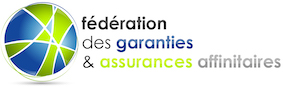 Renseignements sur le représentant auprès de la FG2A
Je soussigné(e) :		 □ Mme	□ Mr

Nom : ..............................................................................................................................................................................................................
Prénom : ..........................................................................................................................................................................................................
Représentant la société :.................................................................................................................................................................................
Adresse Postale (si différente du siège social):.................................................................................................................................................................................
Fonction : ......................................................................................................................................................................................................
Mail : ..............................................................................................................................................................................................................
Tel fixe /Portable : .........................................................................................................................................................................................
Déclare souhaiter adhérer à la FG2A  www.fg2a.com en tant que représentant auprès de ma société
La FG2A fédère l’ensemble des acteurs qui composent le marché de l’assurance affinitaire (assureurs, assisteurs, courtiers, distributeurs et sociétés de services). L’objectif de ses membres est de développer l’assurance affinitaire, en portant une attention particulière à la qualité, la transparence, le partage de connaissances dans un environnement évoluant rapidement, de garantir l’éthique de la profession et permettre de renforcer la confiance des consommateurs dans l’intérêt de l’ensemble des professionnels. 
Je m’acquitte à cet effet de ma cotisation à la «FG2A- Fédération des Garanties et Assurances Affinitaires» (voir barème joint en page 5).

En tant qu’adhérent, je souhaite :
simplement bénéficier des services et être informé des actualités de la Fédération
m’ impliquer dans ma région en qualité d’ambassadeur (préciser la région) ……………………….................................................................………
intégrer une des commissions techniques
Commission Automobile
Commission Biens
Commission Biens de valeurs &  Affinitaire
Commission Protection Juridique 
Commission Economie circulaire (en cours de construction)
Commission Assurances Voyages
Commission Santé
Commission Innova’Tech
Atelier Réglementation
Matinées d’actualités
Petit déjeuner de l’affinitaire
Nos adhérents ont la parole
Participer aux ateliers matinées et
 petits déjeuners
Je donne mon accord pour que mon nom ou le nom de l’adhérent que je représente soit cité dans les supports de communication de la FG2A :  					                              □ OUI       □ NON
Je donne mon accord pour que la FG2A me contacte par mail, par téléphone ou par voie postale :            □ OUI       □ NON
Adhésion : Jusqu’au 31/12/2022
Signature et cachet du représentant de l’entreprise :
Fait à : .........................................................,
le : ...............................................................
Page 2/5
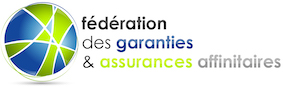 Renseignements sur le suppléant auprès de la FG2A
Je soussigné(e) :		 □ Mme	□ Mr

Nom : ..............................................................................................................................................................................................................
Prénom : ..........................................................................................................................................................................................................
Adresse Postale (si différente de celle du représentant):....................................................................................................................................................................
Fonction : ......................................................................................................................................................................................................
Mail : ..............................................................................................................................................................................................................
Tel fixe /Portable : .........................................................................................................................................................................................
Déclare souhaiter adhérer à la FG2A  www.fg2a.com en tant que suppléant auprès de ma société

En tant qu’adhérent, je souhaite :
simplement bénéficier des services et être informé des actualités de la Fédération
m’ impliquer dans ma région en qualité d’ambassadeur (préciser la région) ……………………….................................................................………
intégrer une des commissions techniques
Commission Automobile
Commission Biens
Commission Biens de valeurs &  Affinitaire
Commission Protection Juridique 
Commission Economie circulaire (en cours de construction)
Commission Assurances Voyages
Commission Santé
Commission Innova’Tech
Participer aux ateliers, matinées et 
Petits déjeuners
Atelier Réglementation
Matinées d’actualités
Petit déjeuner de l’affinitaire
Nos adhérents ont la parole
Je donne mon accord pour que mon nom ou le nom de l’adhérent que je représente soit cité dans les supports de communication de la FG2A :  					                              □ OUI       □ NON
Je donne mon accord pour que la FG2A me contacte par mail, par téléphone ou par voie postale :            □ OUI       □ NON
Adhésion : Jusqu’au 31/12/2022
Signature du suppléant:
Fait à : .........................................................,
le : ...............................................................
Page 3/5
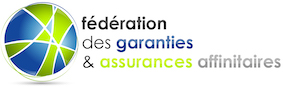 Informations complémentaires
Comment avez-vous connu la Fédération des Garanties et Assurances Affinitaires?
Presse, médias
Réseau professionnel 
Publicité institutionnelle
Autre(s) (précisez)…………………………………………………………………………………………………………………………………………….


Quels sont les principaux domaines d’activités de votre entreprise liés au secteur affinitaire?

……………………………………………………………………………………………………………………………………………………………..........
……………………………………………………………………………………………………………………………………………………………………
……………………………………………………………………………………………………………………………………………………………………
……………………………………………………………………………………………………………………………………………………………………
……………………………………………………………………………………………………………………………………………………………………
……………………………………………………………………………………………………………………………………………………………………


Quelles sont vos motivations d’adhésion à la FG2A?

……………………………………………………………………………………………………………………………………………………………………
……………………………………………………………………………………………………………………………………………………………………
……………………………………………………………………………………………………………………………………………………………………
……………………………………………………………………………………………………………………………………………………………………
……………………………………………………………………………………………………………………………………………………………………
……………………………………………………………………………………………………………………………………………………………………

Quel impact attendez-vous précisément de la FG2A et des Assurances Affinitaires sur votre entreprise?

……………………………………………………………………………………………………………………………………………………………………
……………………………………………………………………………………………………………………………………………………………………
……………………………………………………………………………………………………………………………………………………………………
……………………………………………………………………………………………………………………………………………………………………
……………………………………………………………………………………………………………………………………………………………………
……………………………………………………………………………………………………………………………………………………………………


Vous souhaitez nous faire part d’informations complémentaires concernant votre entreprise ou de suggestions concernant la FG2A:

……………………………………………………………………………………………………………………………………………………………………
……………………………………………………………………………………………………………………………………………………………………
……………………………………………………………………………………………………………………………………………………………………
……………………………………………………………………………………………………………………………………………………………………
……………………………………………………………………………………………………………………………………………………………………
……………………………………………………………………………………………………………………………………………………………………
Les informations recueillies sont nécessaires pour parfaire votre adhésion et font l’objet d’un traitement informatique destiné au secrétariat de l’association. 
En application de l’article 34 de la loi du 6 janvier 1978, vous bénéficiez d’un droit d’accès et de rectification aux informations vous concernant. 
Si vous souhaitez exercer ce droit et obtenir les informations qui vous concernent, veuillez vous adresser au secrétariat de l’association.

Les statuts de l’association sont disponibles sur simple demande à l’adresse suivante: FG2A- 16 rue de Bucarest, 75008 Paris
Page 4/5
BARÈME DE COTISATION 2022
Cotisation Prestataire: 4000 € ht
Le montant de la cotisation est fonction de votre chiffre d’affaires réalisé en affinitaire et est fixé sur fourniture obligatoire d’un extrait des comptes annuels, ou à défaut, d’une attestation du responsable financier ou comptable de votre entreprise.
Merci de joindre ce document à l’envoi du bulletin d’adhésion.

Le montant de la cotisation est fixé annuellement et est recalculé tous les ans.
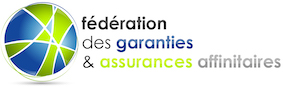 Fédération des Garanties et Assurances Affinitaires 
16 rue de Bucarest– 75008 Paris  
Association loi de 1901 
 N° SIRET: 788 727 626 00012 – N° TVA intracommunautaire: FR 04 788 727 626
 www.fg2a.com
Page 5/5